Best Practices in the Question Formulation Technique (QFT)
Cuyahoga County ESC
Independence, OH

January 10, 2018
Sarah Westbrook & John Sessler
The Right Question Institute
Cambridge, MA
Today’s Agenda
Welcome and Community Building
Collaborative Learning with the Question Formulation Technique (QFT)
Active Work with a Lesson Planning Tool 
Lunch
Facilitation Principles & The Art and The Science of the QFT
Self-organized Working Groups
Moving into Action
Reflection & Evaluation
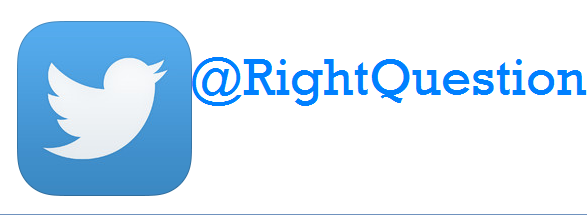 #QFT
To Access Today’s Materials:
http://rightquestion.org/educators/
seminar-resources/
Join our Educator Network for:
Templates you can use tomorrow in class
Classroom Examples
Instructional Videos
Forums and Discussions with other Educators
QFT: An ART and a SCIENCE
The Science:
A rigorous protocol, with specific steps and sequence, that produces consistent results
The QFT
Discuss the rules
Present a Question Focus
Improve questions
Prioritize questions
Discuss next steps
Reflect
QFT: An ART and a SCIENCE
Tailor the QFT through:
Design of the Question Focus (Qfocus)
Instructions for prioritizing
Next steps for using the questions
Reflection questions
Facilitation
The Art:
Tailoring the QFT process to the specific content and students you are teaching.
Five Areas Related to the Art of the QFT
Facilitation
Linking the QFT to Teaching and Learning Goals
QFocus Design
Prioritization Instructions
Reflection Questions
Four Principles of Facilitation
Monitor student adherence to the process
Do not give examples
Do not get pulled into group discussion
Acknowledge all contributions equally
Discuss: What could be challenging about each principle? What might be important about each?
Five Areas Related to the Art of the QFT
Facilitation
Linking the QFT to Teaching and Learning Goals
QFocus Design
Prioritization Instructions
Reflection Questions
The QFT as a Shortcut, Not a Detour
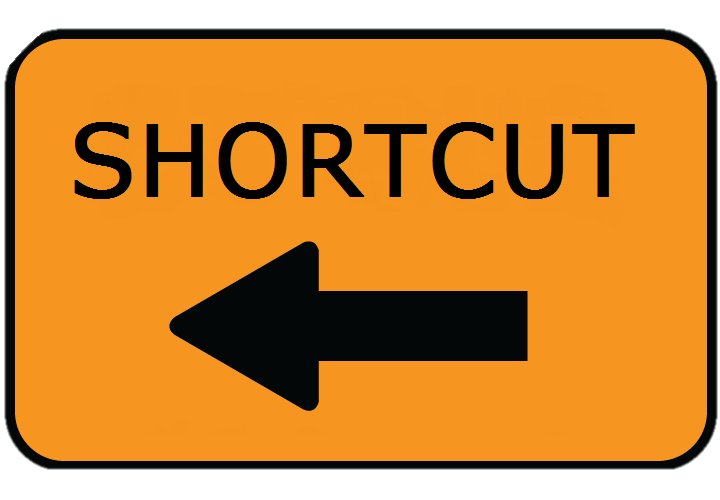 Various Teaching Purposes
Engagement

Knowledge acquisition

Formative assessment 

Summative assessment

Peer review

Skill development
Using the QFT for Engagement
Next Steps with Student Questions
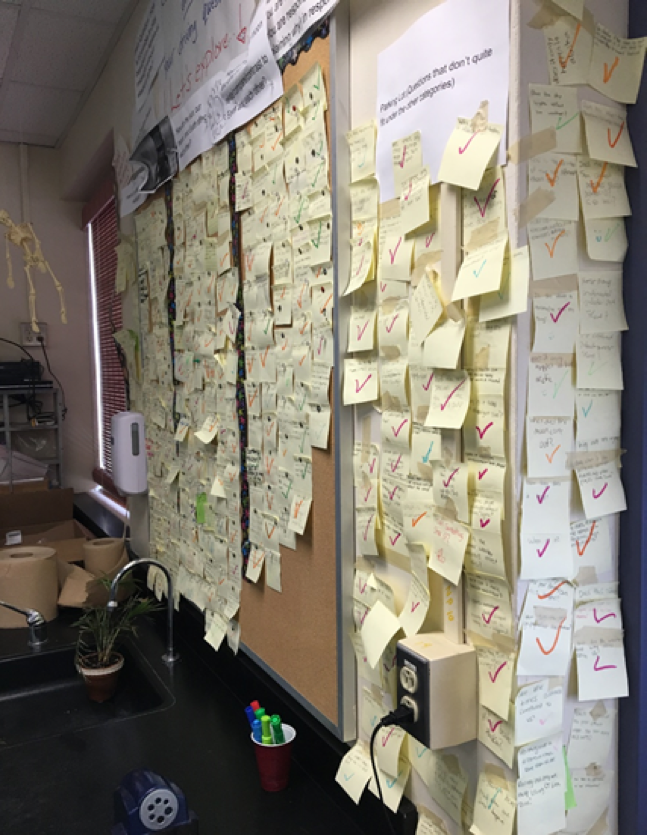 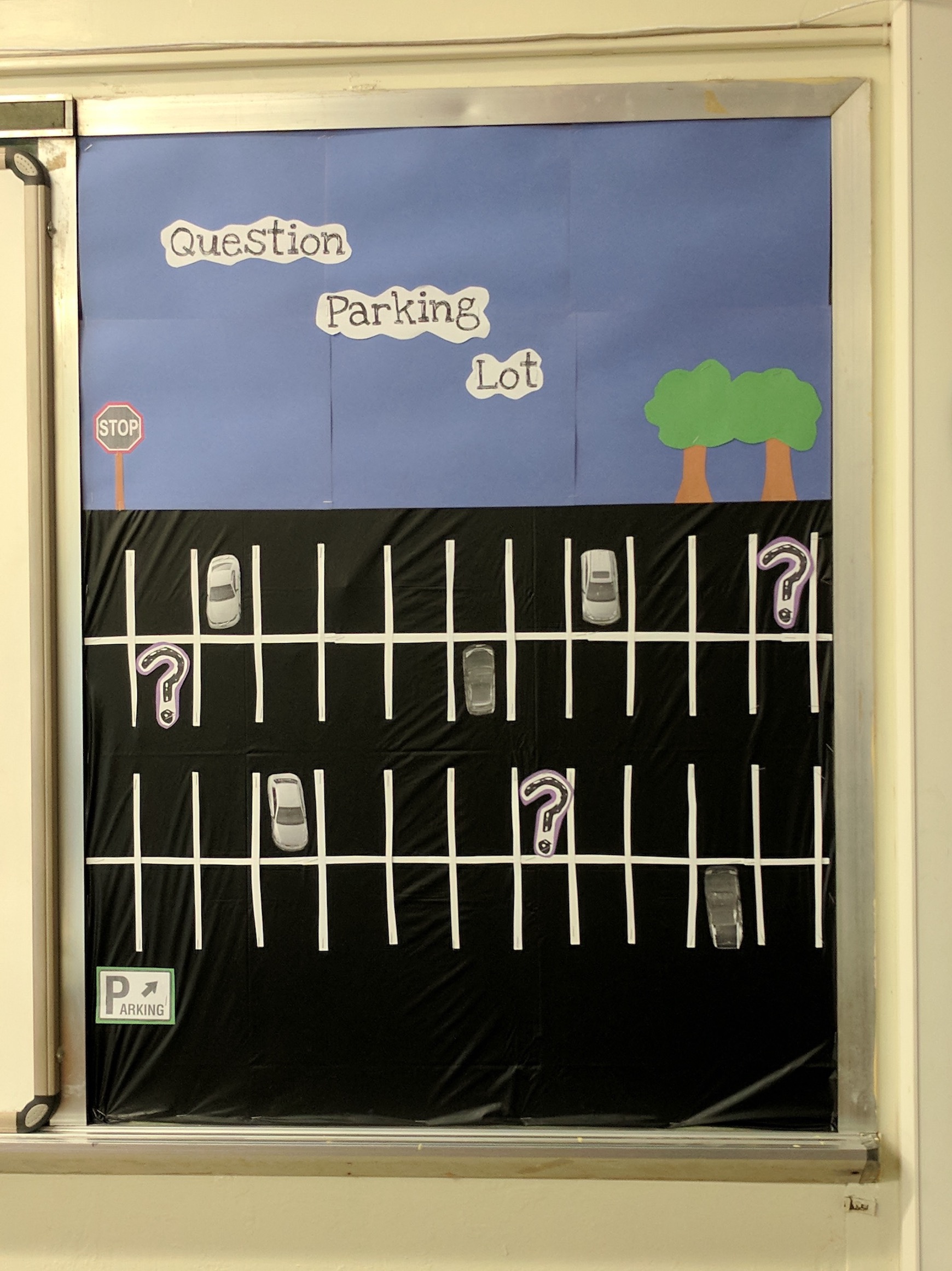 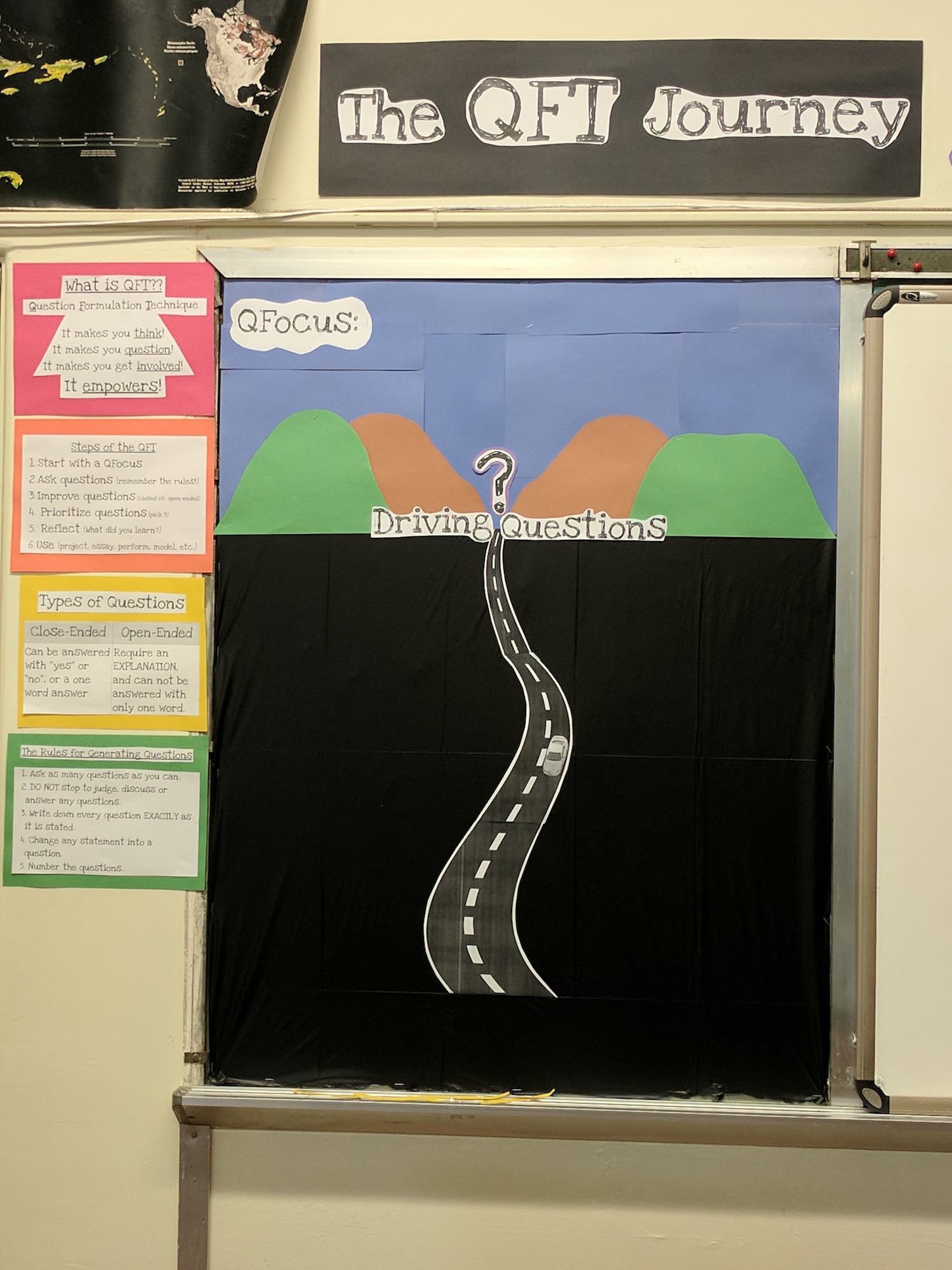 The Driving Question Board
The “Parking Lot”
Ongoing student choice projects
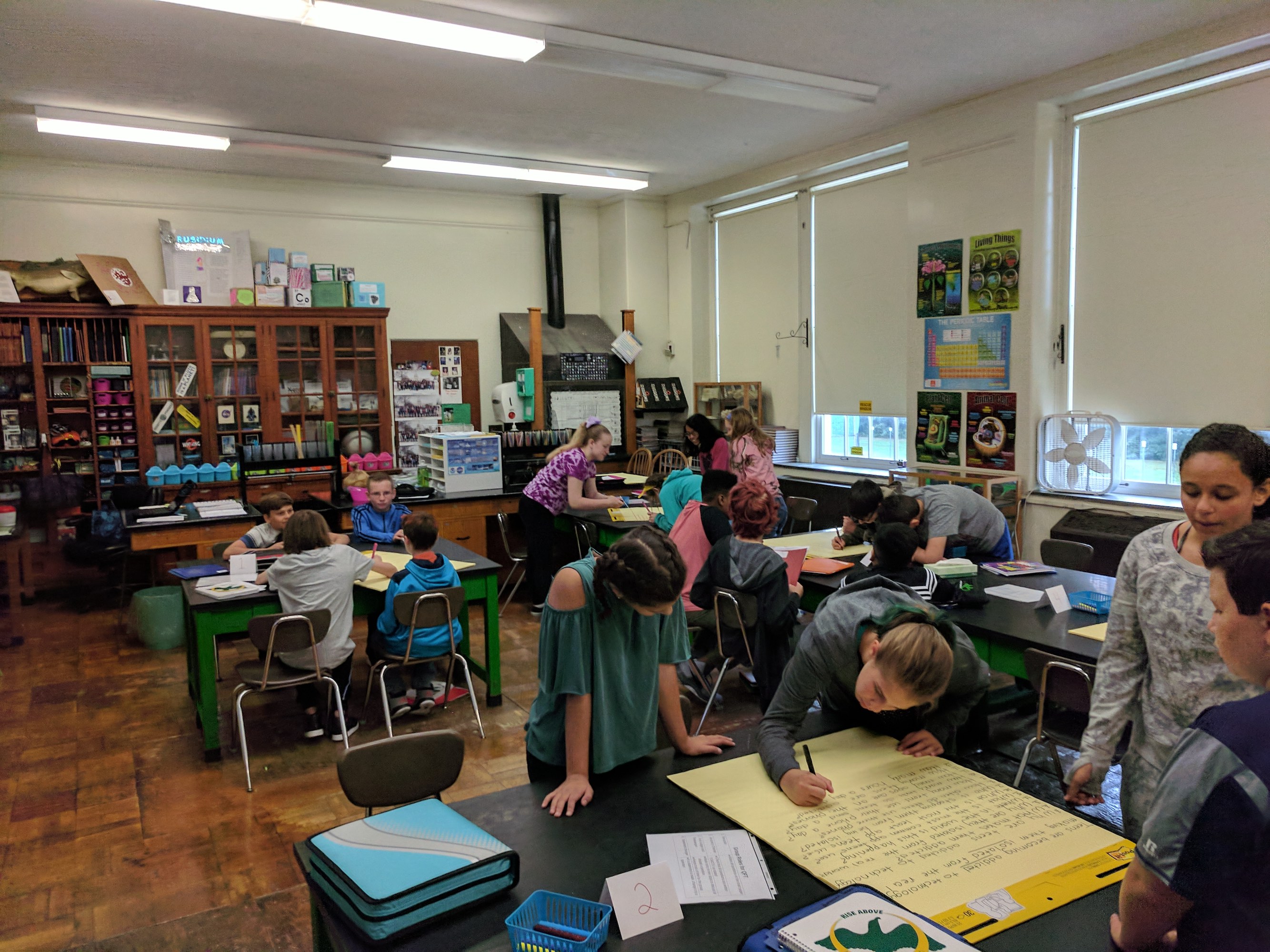 Using the QFT for Peer Review
Scientist’s claim: 
“Adding a dam to a water system causes a decrease in aquatic life downstream.” 

Student Design to test the claim:
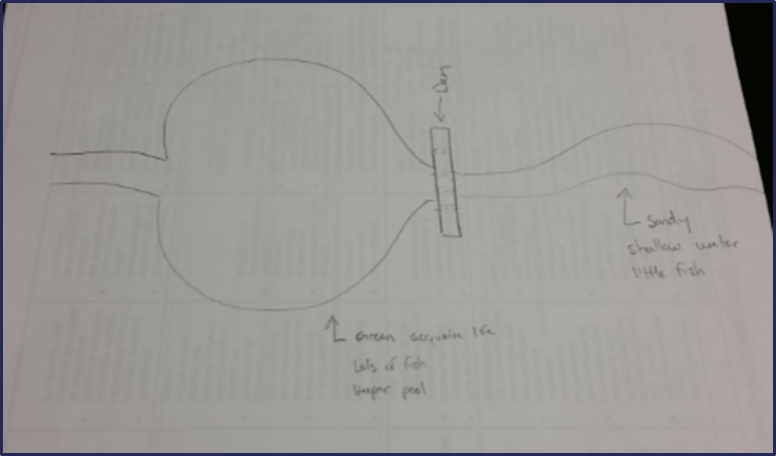 [Speaker Notes: Teacher: Allison Gest, Park Ridge, IL
Topic: 11th & 12th Grade Geology
Purpose: To help students design a running water experiment and then refine their designs  

*Note: teacher also used a QFT process first with the scientist’s claim as a Qfocus. Students designed their experiments based on their own questions (generated during the QFT about the scientist’s claim)]
Next Steps with Student Questions:
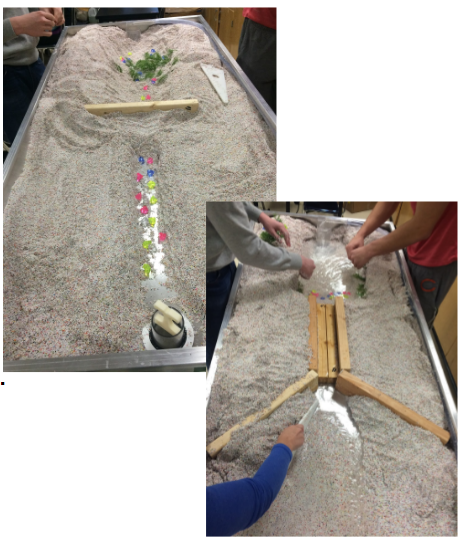 [Speaker Notes: Students used the QFT on a different group’s design.
Students then revised their design informed by the questions from their peers.
Groups tested their final experiment design.]
Using the QFT for Skill Development
(Students were assigned a complex molecular biology article)
QFocus: Ask as many questions as you can about the reading
[Speaker Notes: Teacher: Rachel Woodruff, Assistant Professor of Biology, Brandeis University, MA 
Topic: Molecular Biology
Purpose: To build students’ research skills and prepare them to develop their own research proposal]
Next Steps with Student Questions:
Students generate questions as homework then bring in to class
Students discuss key attributes of a good biological research question and compare to other types of questions
Students form groups and improve their questions, based on these attributes
These questions are discarded or kept in notebooks (up to the student)
Students apply this skill to designing their own research project later in the semester
Various Teaching Purposes
Engagement

Knowledge acquisition

Formative assessment 

Summative assessment

Peer review

Skill development
Pop Quiz or Reading Check
Next Steps?
Debate Prep
Paper topic
Lab work & Experiments
Exit ticket or ”Do Now”
Research
Projects
Hang on walls, 
Check Off as Answered
Test Prep
And sometimes…

Nothing!
Homework
Class discussion prompts
Presentations
Student Choice Projects
Socratic Seminar Prompts
Interview an Expert
Make Your Own Final Test
Guest speakers
Journal Prompt
Close Reading Protocol
Year-long or Unit-long Essential Questions
Tailoring Instruction
Service Action Projects
Five Areas Related to the Art of the QFT
Facilitation
Linking the QFT to Teaching and Learning Goals
QFocus Design
Prioritization Instructions
Reflection Questions
Initial Qfocus: Middle School
Initial QFocus: Middle School
Revising the Question Focus
Picture of the School Building


“As a member of the Haviland Middle School 6th grade, you will have numerous opportunities to grow and learn.”
[Speaker Notes: Activity: Here’s how Doreen revised it and here’s the effect. If we were going to revise for next year, what would you do with this Q-Focus, now with the benefit of hindsight and having analyzed the student’s questions? What advice might you give to this teacher?
Think and share out to the whole group.]
Initial QFocus: High School
“History, despite its wrenching pain, cannot be unlived, but if faced with courage, need not be lived again.”
				 – Maya Angelou
Troubleshooting Tips: 
“Spend the next 2 minutes asking about just this word/phrase”
Change the Prioritization Instructions on the fly
[Speaker Notes: Providence Country Day School, AP US History, Brady]
Five Areas Related to the Art of the QFT
Facilitation
Linking the QFT to Teaching and Learning Goals
QFocus Design
Prioritization Instructions
Reflection Questions
Prioritization Instructions
Choose the three most important questions

Choose the three questions you consider most important.
Categories of Prioritization Instructions
Choose three questions…
General Instructions:
that you consider most important
Specific Purposes: 
that you need to research further
to help you solve the problem
that you need to answer first
that a scientist studying the earth might ask
that will help you understand the text
that require analyzing data
that are not “Googleable” and may be difficult to answer
Five Areas Related to the Art of the QFT
Facilitation
Linking the QFT to Teaching and Learning Goals
QFocus Design
Prioritization Instructions
Reflection Questions
Examples of Reflection Questions
Content Specific
QFT Process
What did you learn about asking questions?
How did you learn it?
What do you understand differently now about asking questions?
How can you use what you learned about asking questions?
How do you feel about asking questions?
What did you learn about the (content)?
How did the QFT process help you think about… 
key concept
specific assignment
overarching topic
theme in the unit 
chapter you just read
The Science of the QFT: a protocol

The Art of the QFT: You
[Speaker Notes: The key role of the teacher:
Behind the scenes as lesson planner

Facilitate process according to the steps of the QFT and the five facilitation principles

Use student questions as part of next steps]
Putting it into Practice
Today’s Agenda
Welcome and Community Building
Collaborative Learning with the Question Formulation Technique (QFT)
Active Work with a Lesson Planning Tool 
Lunch
Facilitation Principles & The Art and The Science of the QFT
Self-organized Working Groups
Moving into Action
Reflection & Evaluation
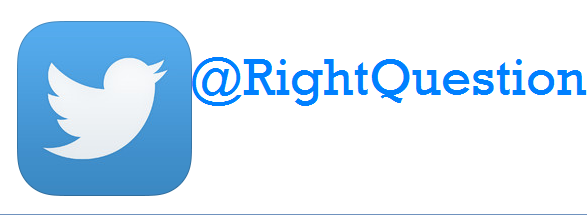 #QFT
Today’s Agenda
Welcome and Community Building
Collaborative Learning with the Question Formulation Technique (QFT)
Active Work with a Lesson Planning Tool 
Lunch
Facilitation Principles & The Art and The Science of the QFT
Self-organized Working Groups
Moving into Action
Reflection & Evaluation
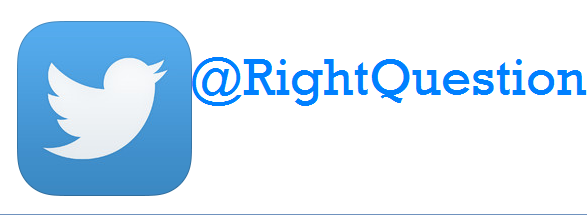 #QFT
Planning Your Next Steps
With your group, plan the 3 next steps you will take with the QFT after your work here today.
Then, create a poster about your next steps with the QFT. Be as artistic and creative as possible! Be prepared to share.
Gallery Walk
As you read what other groups have written, consider which ideas might be useful to you. What most interests or surprises you about the ideas that come up? Why? 
Be prepared to share out with the group.
So, where do we go from here?
Now, Educators Lead the Work
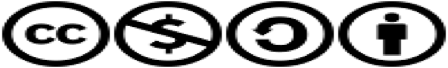 The Right Question Institute offers materials through a Creative Commons License and we encourage you to make use of and/or share this resource.  Please reference the Right Question Institute and rightquestion.org as the source on any materials you use.
Facilitating book clubs with Make Just One Change
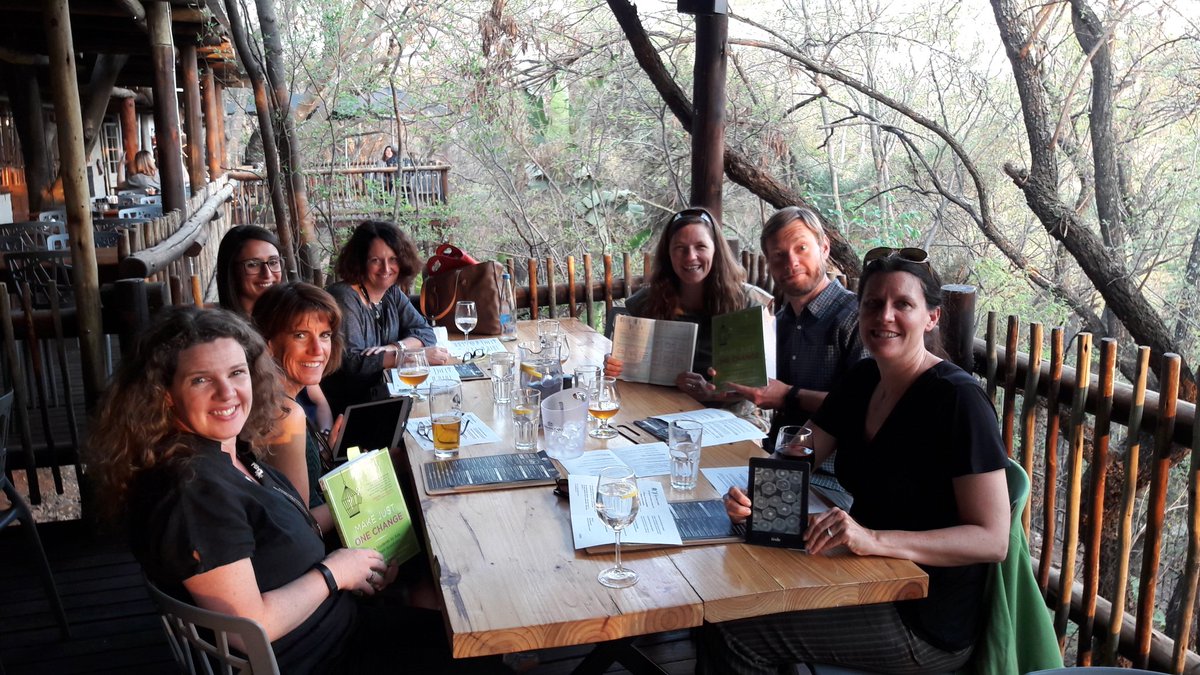 Delivering PD in their departments, schools, and districts
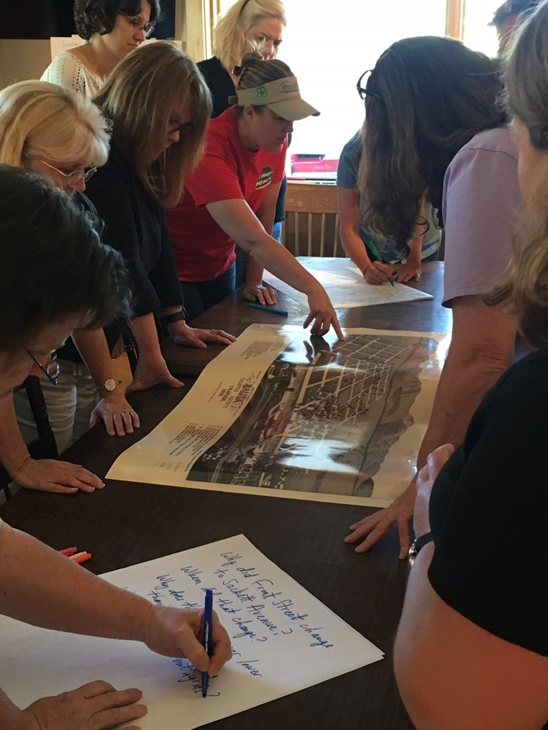 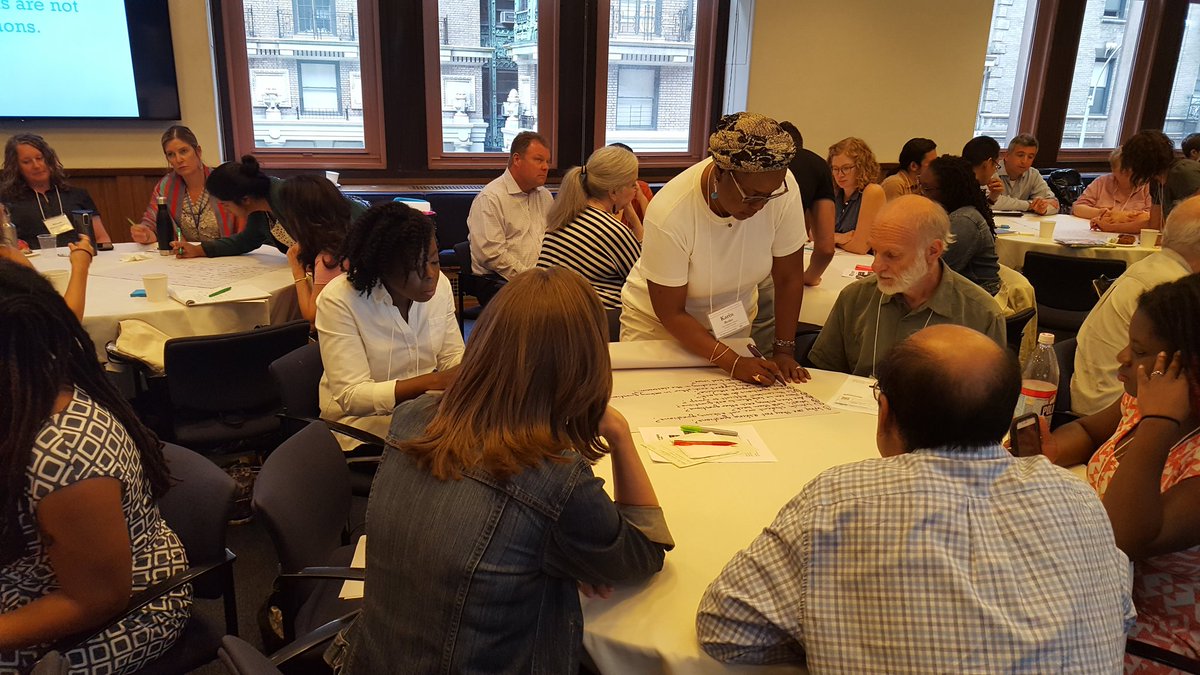 Knee deep in @RightQuestion on a Sunday learning together so that historic places are in the classroom 
@TPSMSUDenver @TeachingLC
Filming instructional videos & creating online resources‘[‘;//
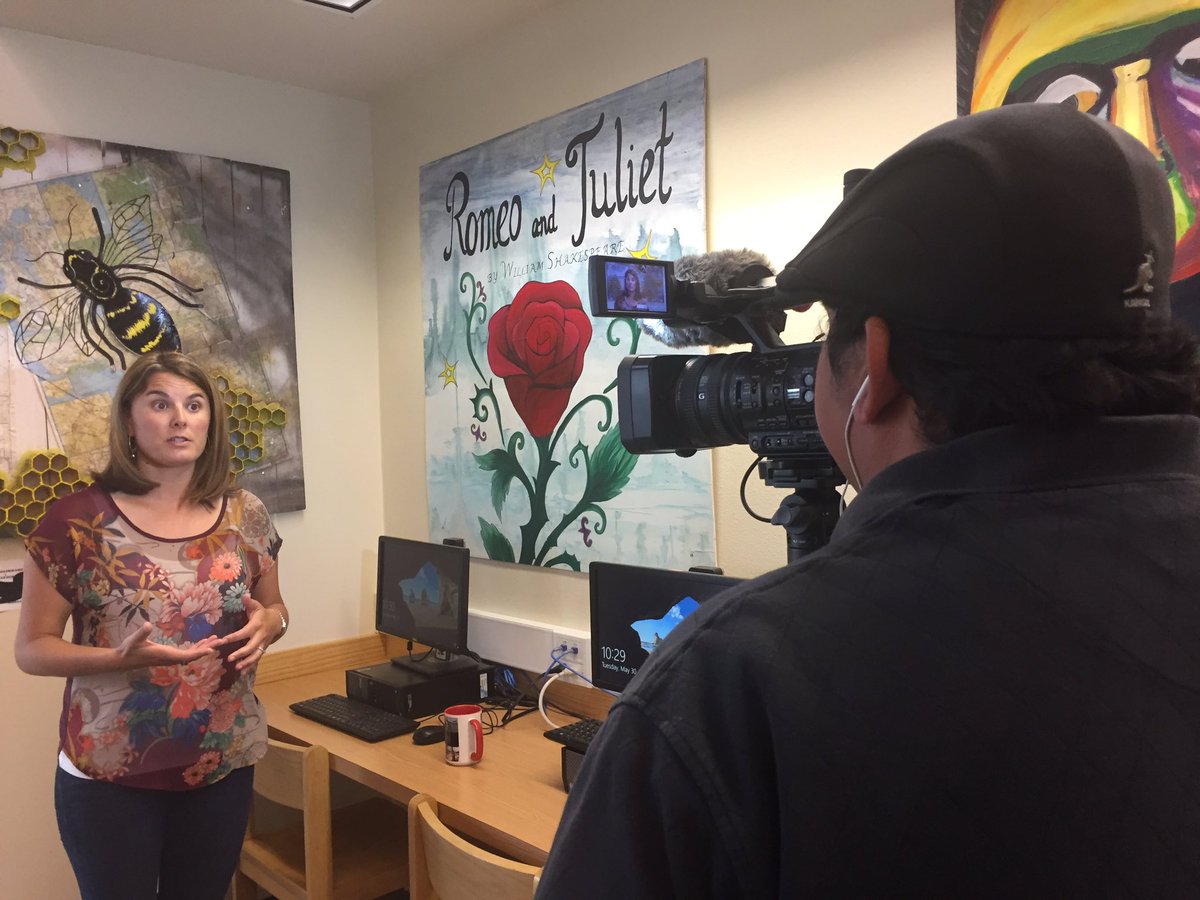 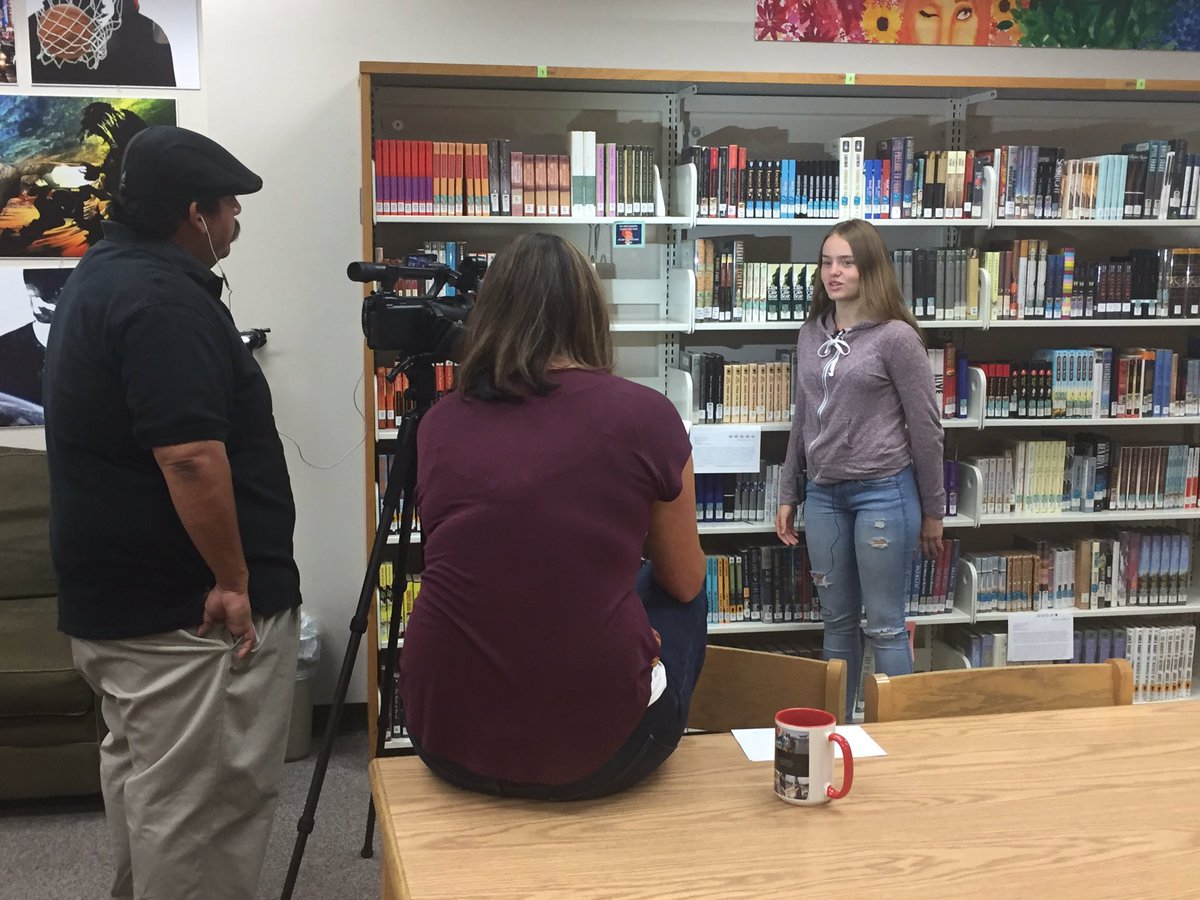 That's a wrap! Ss & Ts at @ohs_jackets filmed by @GodoyStudios and interviewed on their experience w/ the #QFT
Tweeting QFT examples to school leaders, reporters, authors, and industry leaders…and getting their attention!
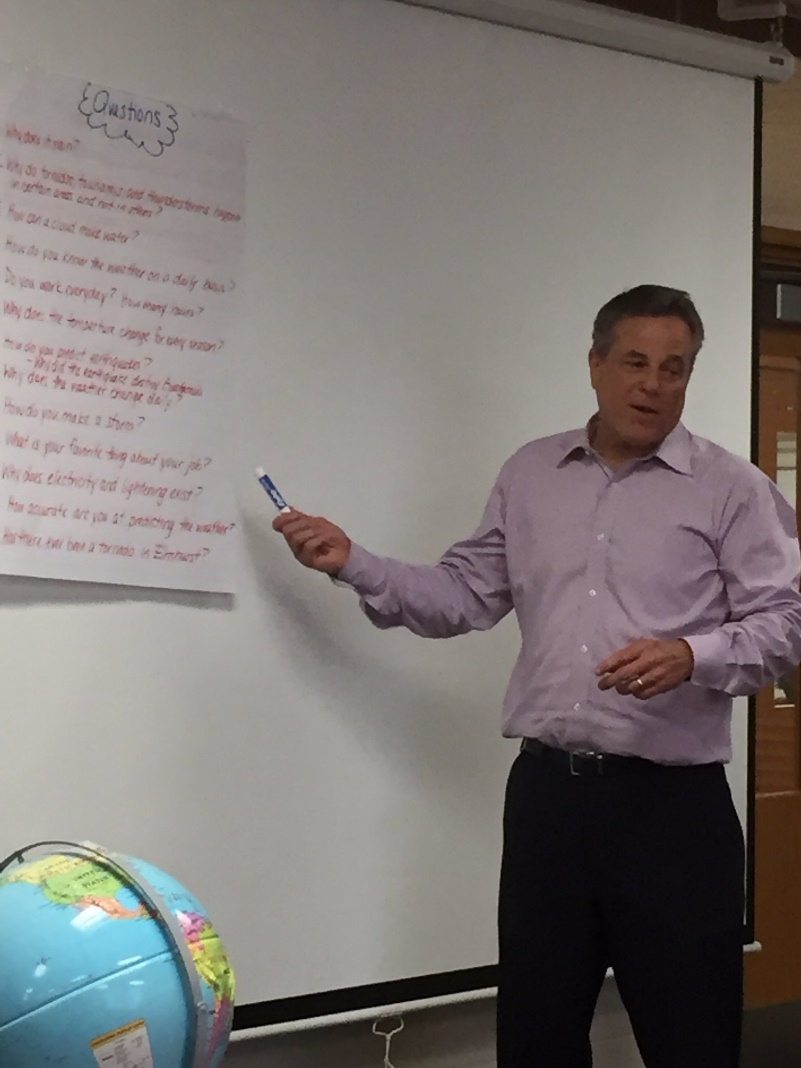 Thank you Phil Schwartz from @ABC7Chicago for answering our #QFT questions this morning. @Fischerspirit #d205learns
S. E. Hinton Retweeted Right Question
One of the reasons why teachers are my heroes.
Hi @BillNye As a 7th grade science teacher, I encourage young scientists to question and figure out phenomena! #BillMeetScienceTwitter
And continuing to do innovative, creative work with students
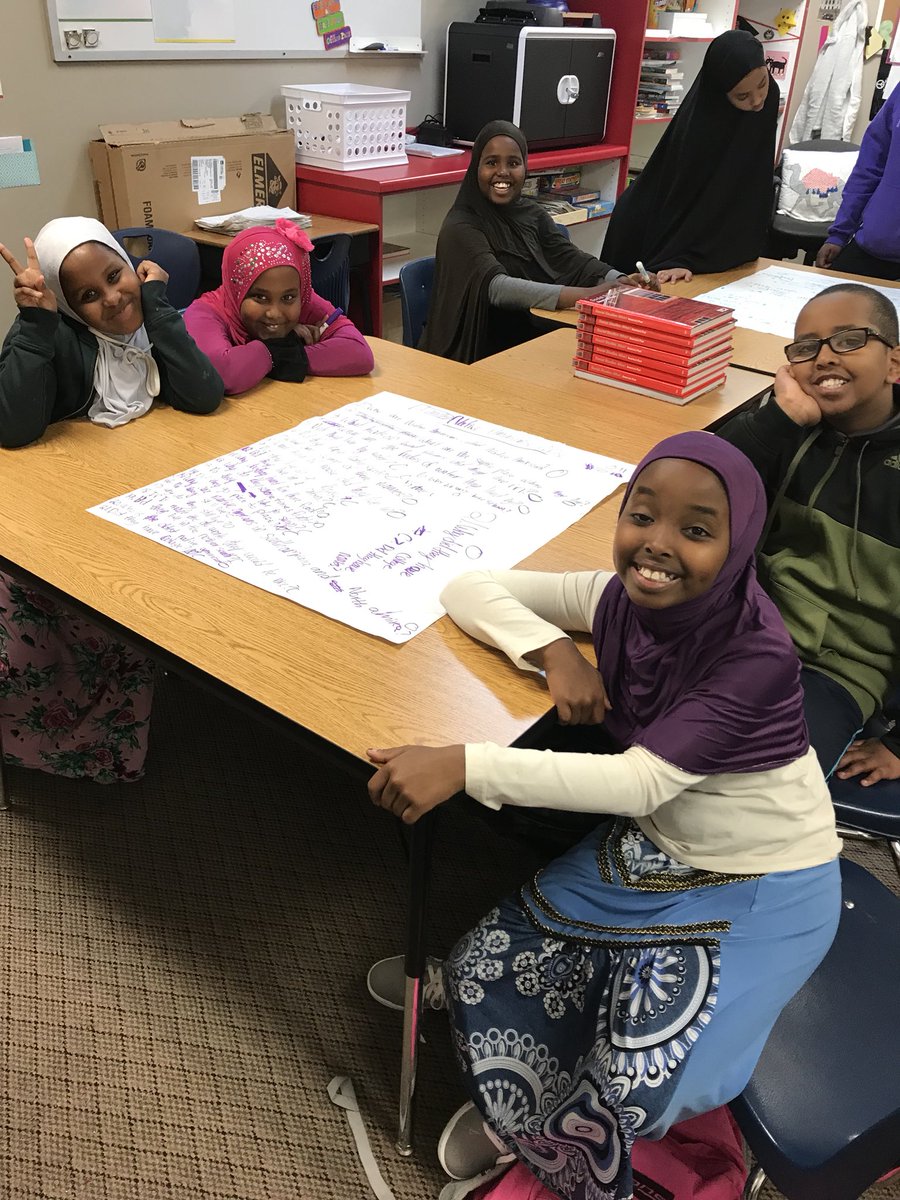 RQI’s Vision of Professional Learning
…as a two-way street
RQI’s design of professional learning experiences
Professional implementation & learning
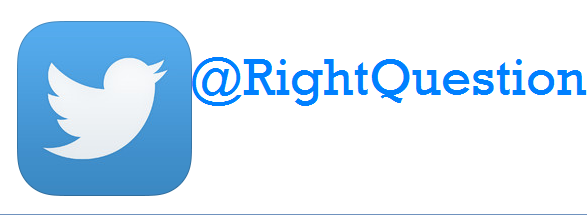 #QFTCon #QFT
A Growing Community of Practice
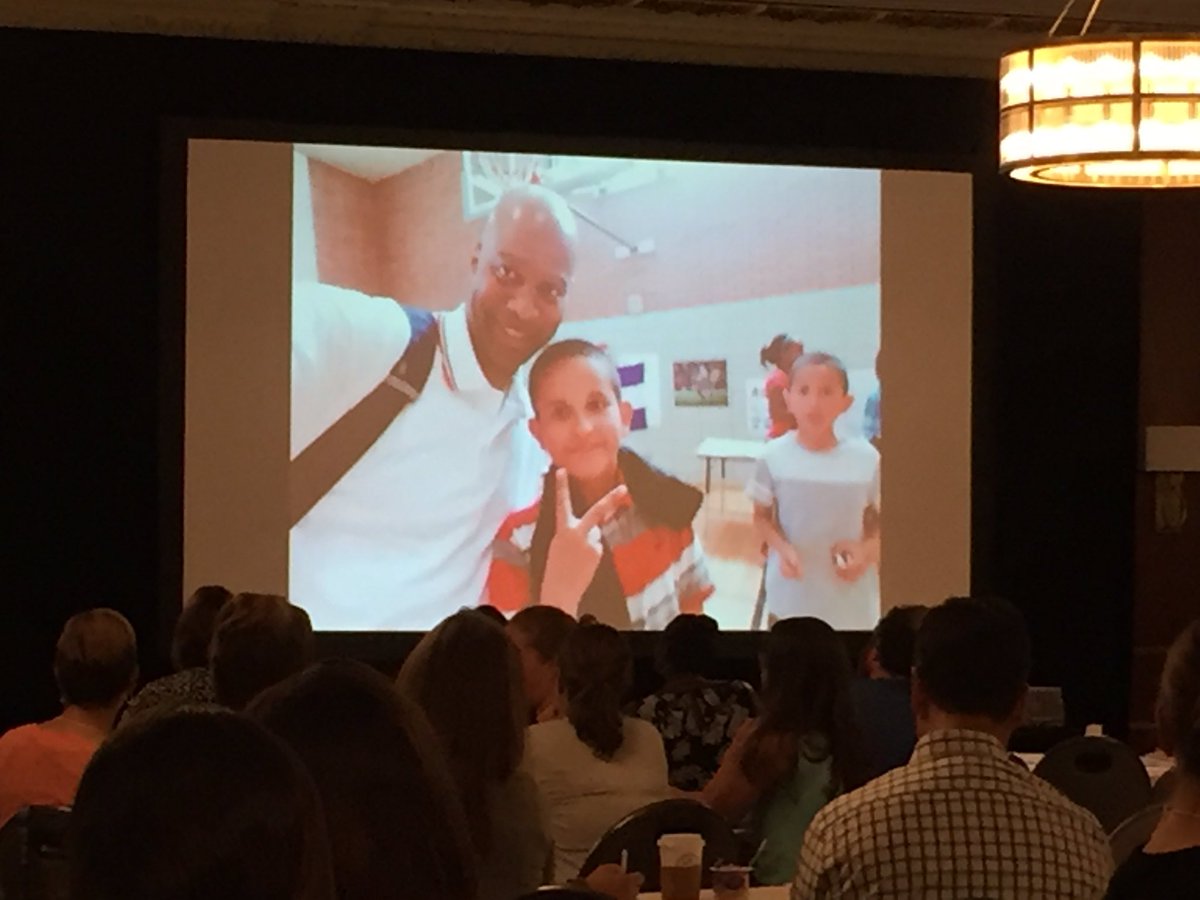 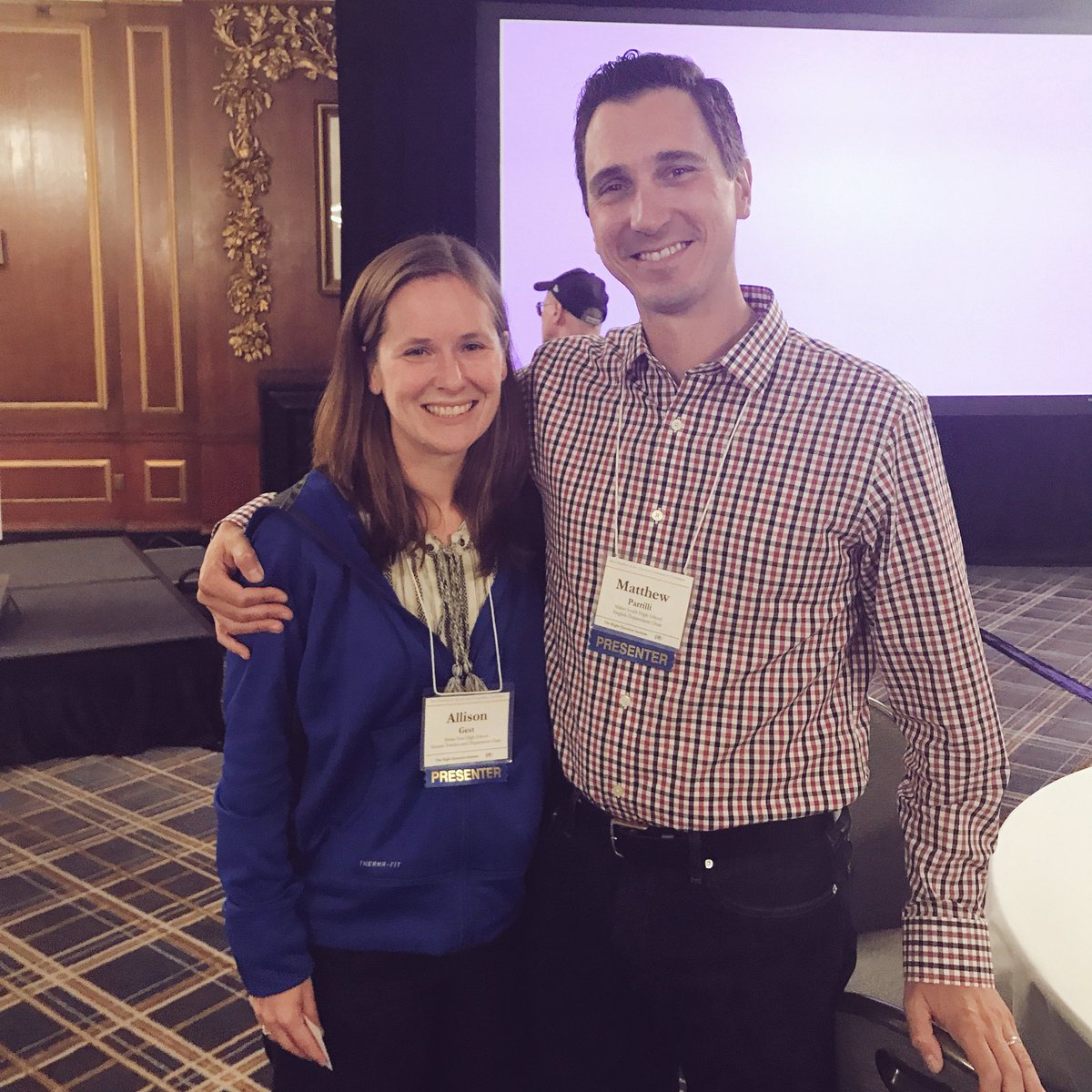 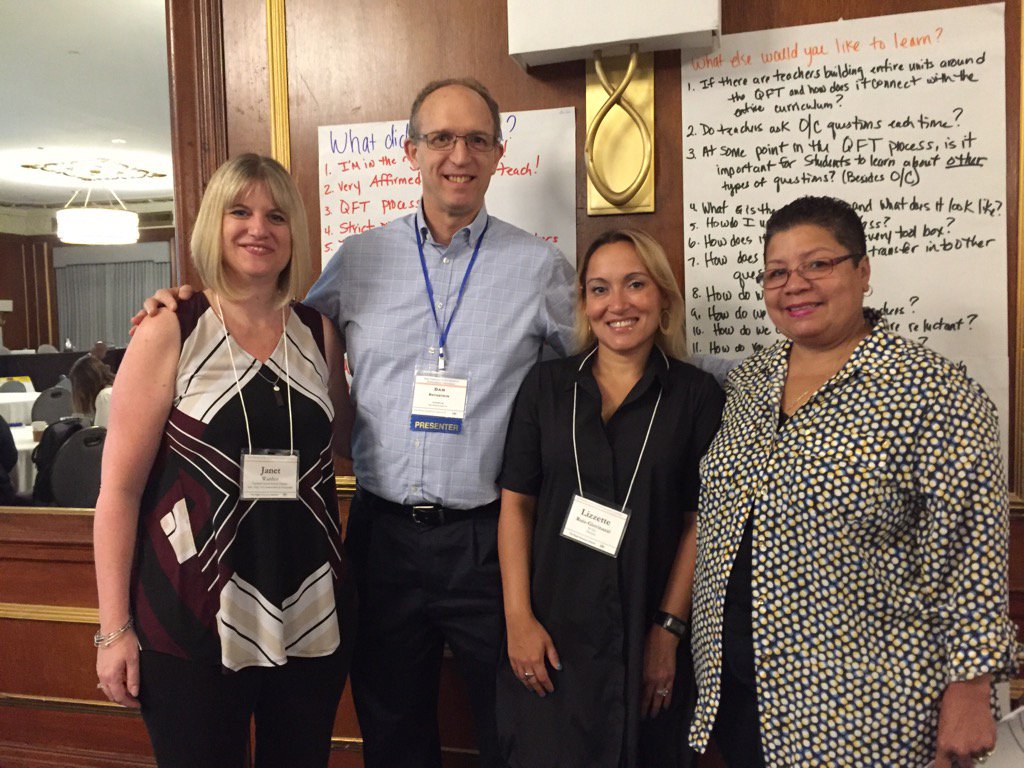 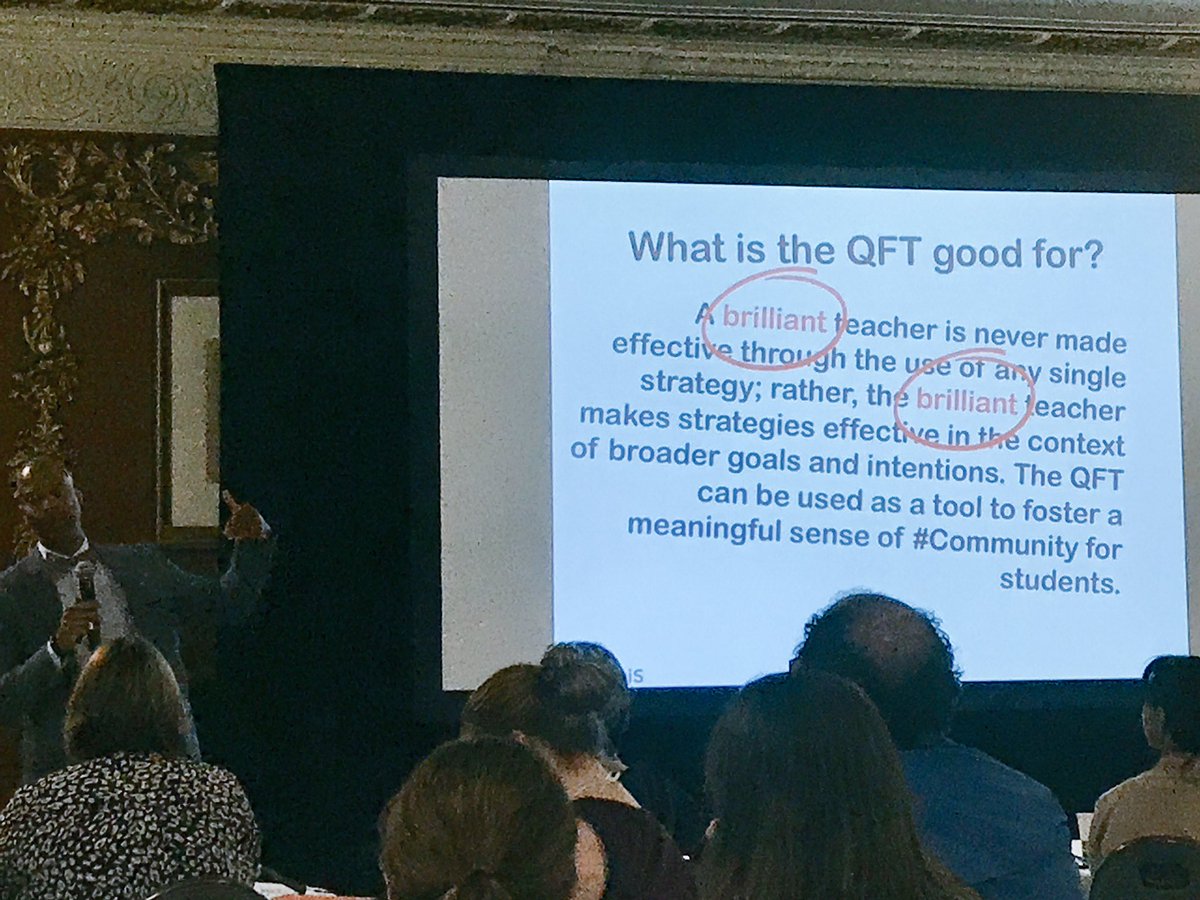 Today’s Agenda
Welcome and Community Building
Collaborative Learning with the Question Formulation Technique (QFT)
Active Work with a Lesson Planning Tool 
Lunch
Facilitation Principles & The Art and The Science of the QFT
Self-organized Working Groups
Moving into Action
Reflection & Evaluation
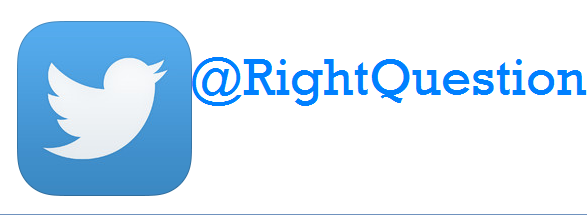 #QFT
Closing Reflections
We shall not cease from exploration
	And the end of all our exploring
	Will be to arrive where we started
	And know the place
	For the first time.

				--T.S. Eliot
Closing Reflections
What did you learn?
An “a-ha moment” or a meaningful take away from your experience today
A key question that will guide your work
Making a Contribution to Democracy
“We need to be taught to study rather than to believe, to inquire rather than to affirm.” - Septima Clark
See Chapter 6 on Septima Clark in Freedom Road: Adult Education of African Americans (Peterson, 1996).